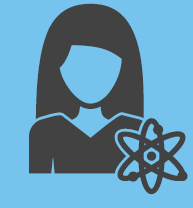 Women Into STEM
Session 3 - Market Research & Pitching
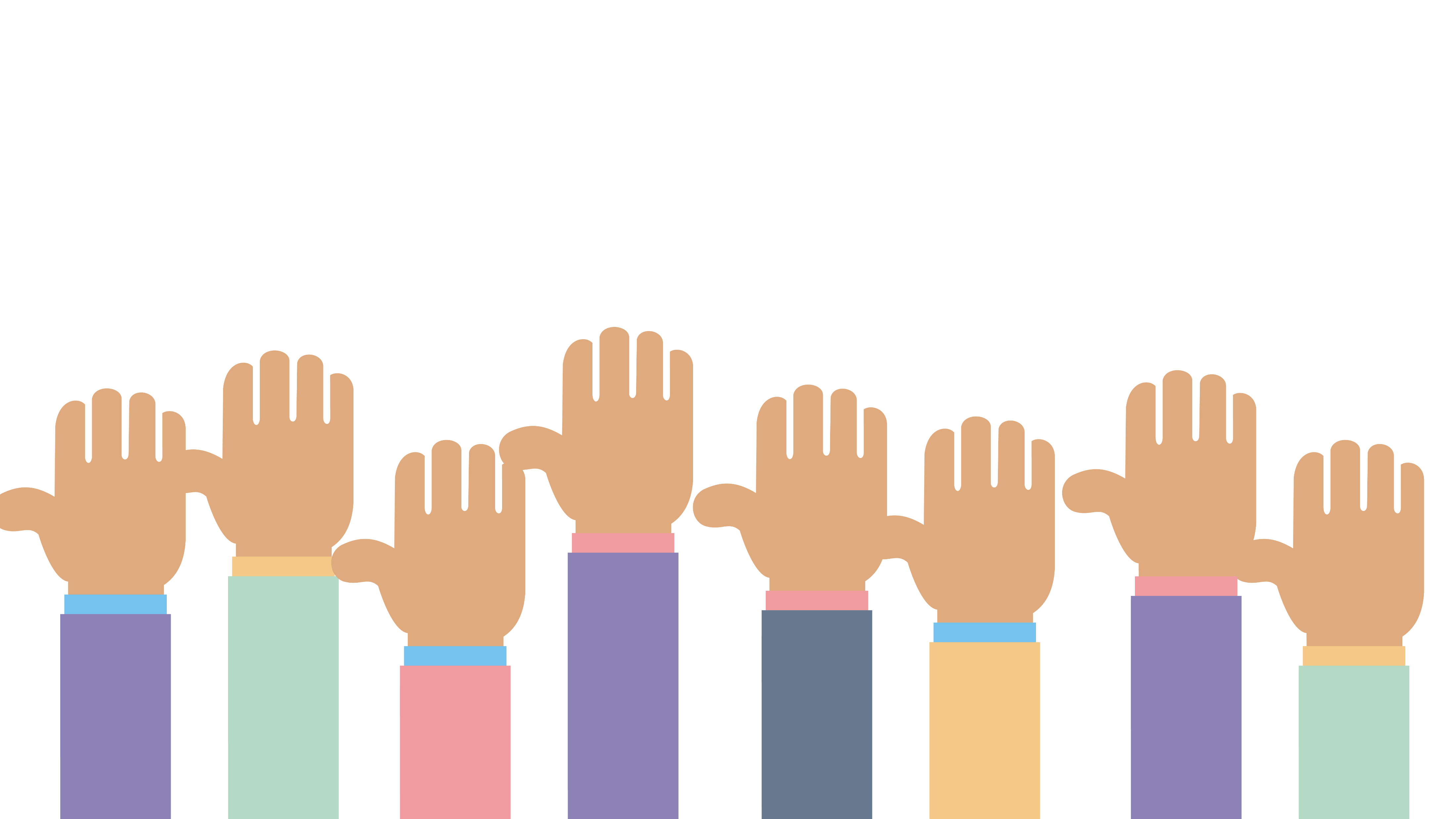 Teams Etiquette
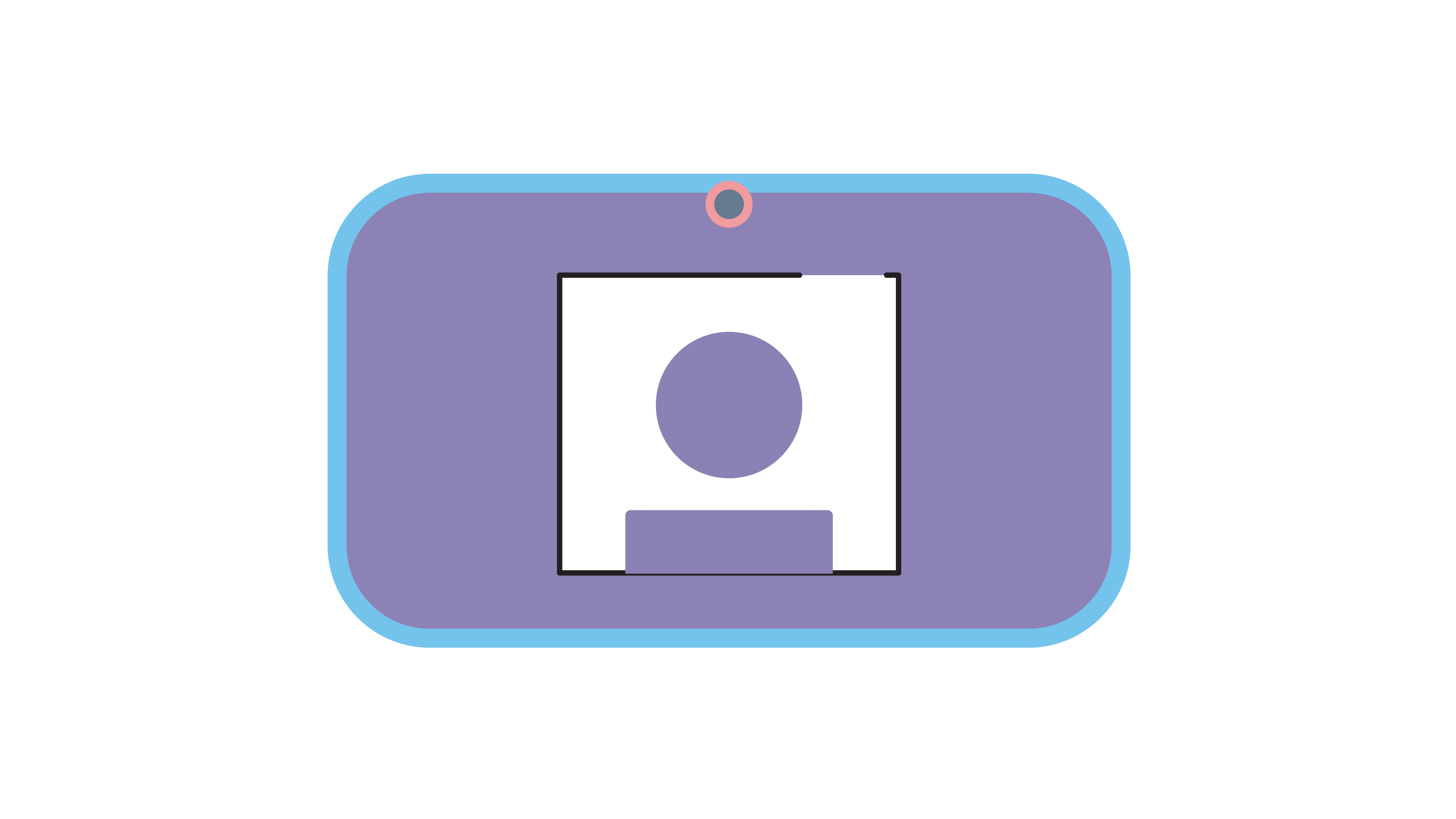 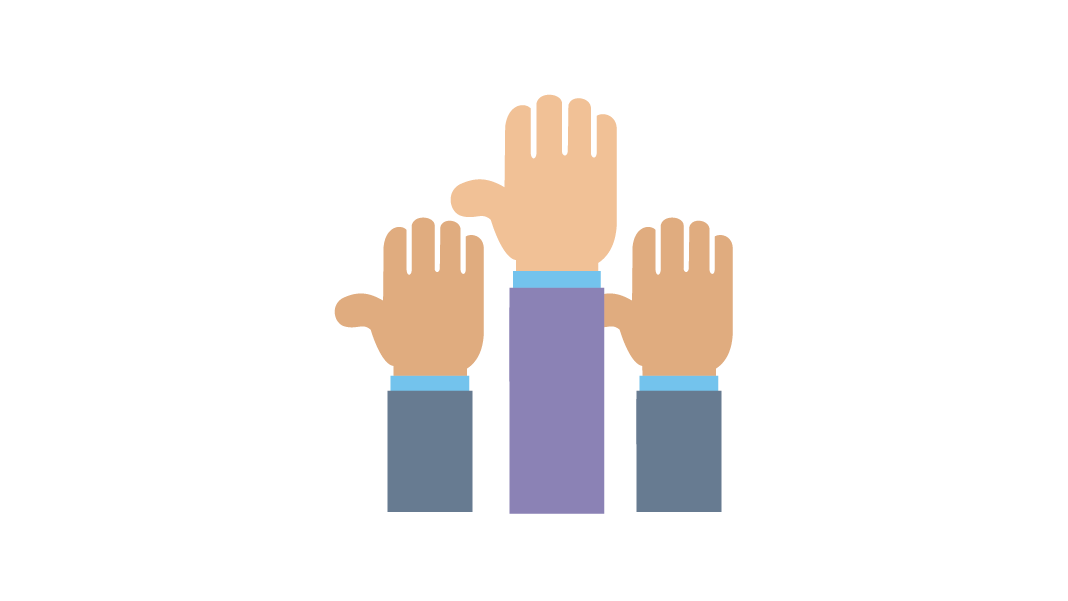 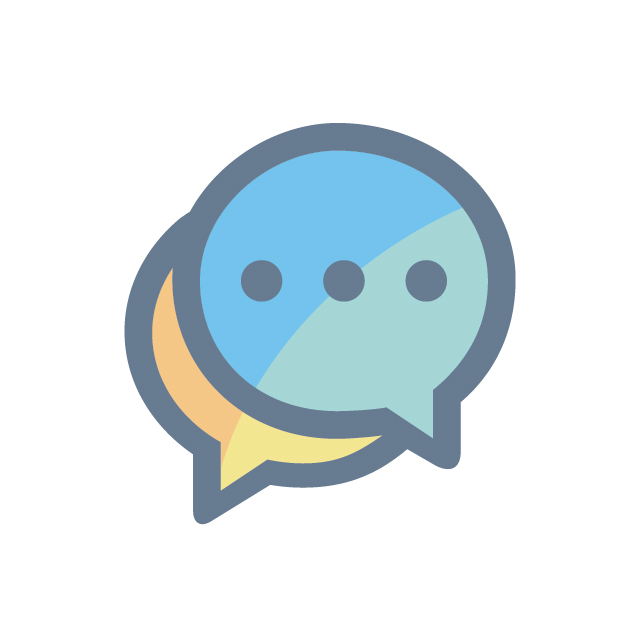 [Speaker Notes: Introduction to functions of Zoom/Teams 
Chat function
Raising hands
Unmute/mute]
Today’s Session
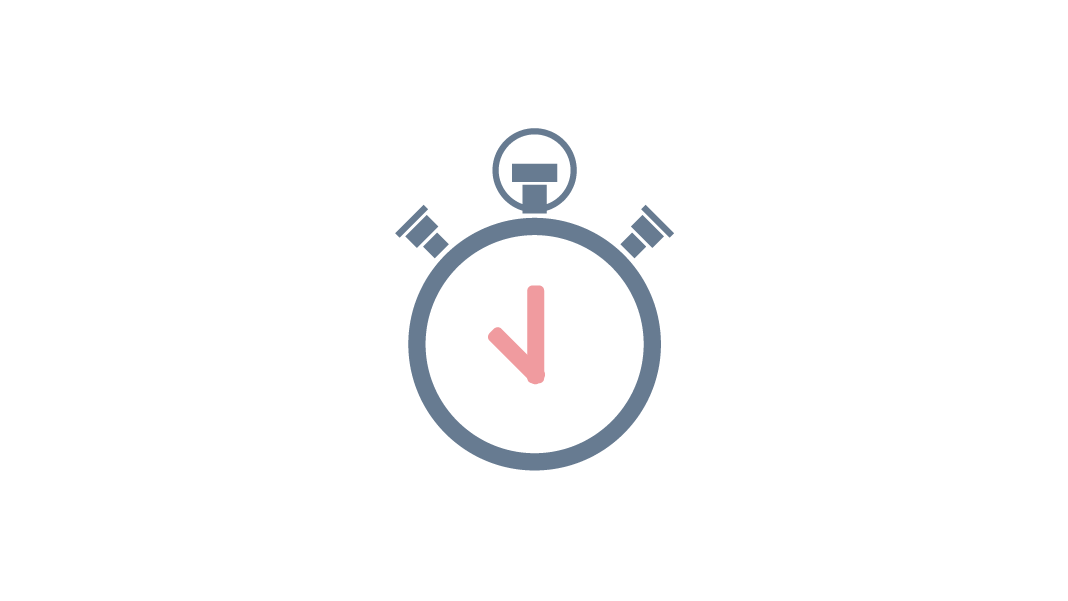 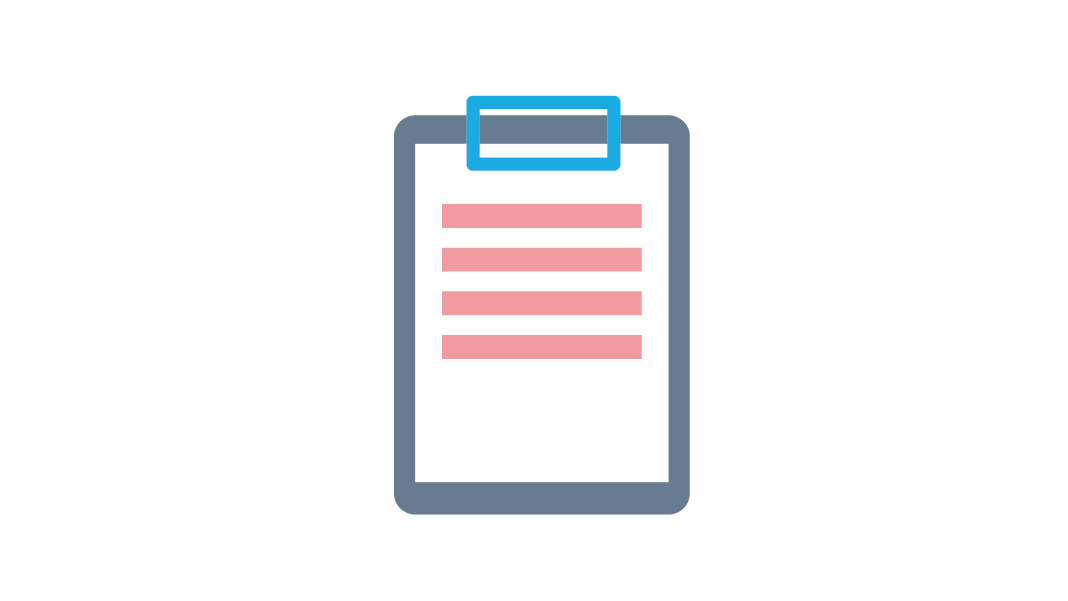 Learning Objectives
You will understand what a Pitch is and when you may need one.

You will be able to understand different objectives, audiences and structures of a pitch.

You will have knowledge of different styles of Pitch.
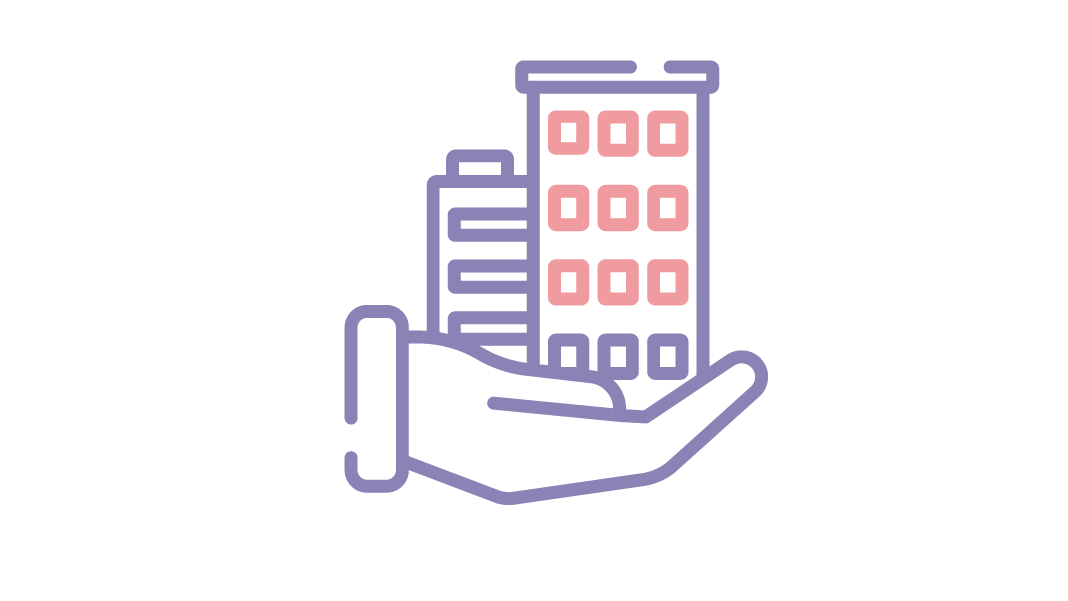 Today’s Topics
Menti

Kirstin – Skills Development Scotland 

Audiences
Types of Pitch

Pitching Styles

Pitch Structure
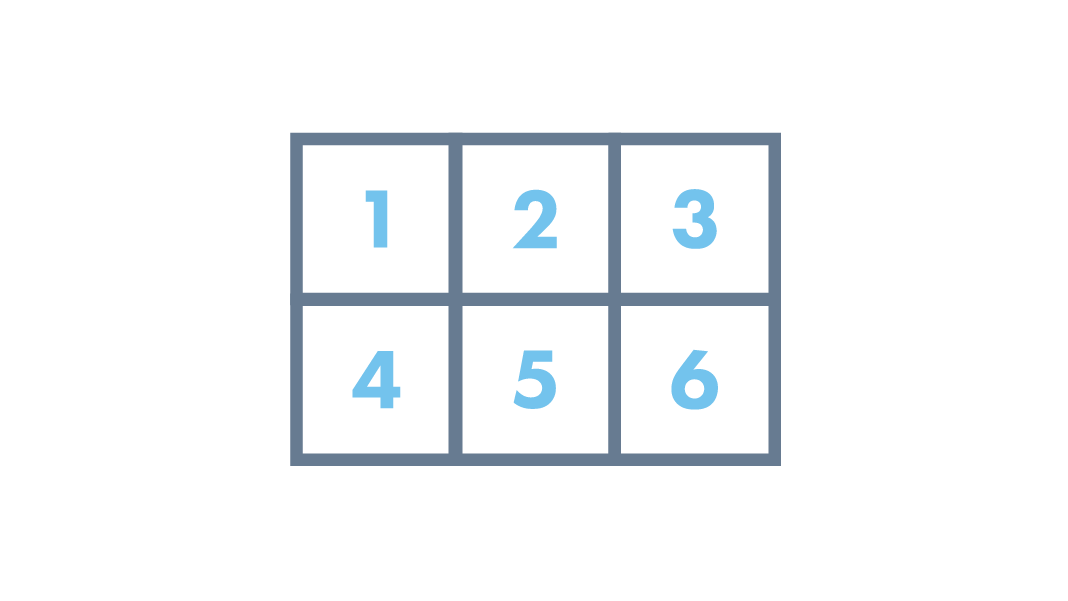 [Speaker Notes: KH Notes:
What is marketing?
Types of Marketing
The success and fails 
Marketing plans 
The Importance of branding 
Setting the story – engaging the customer]
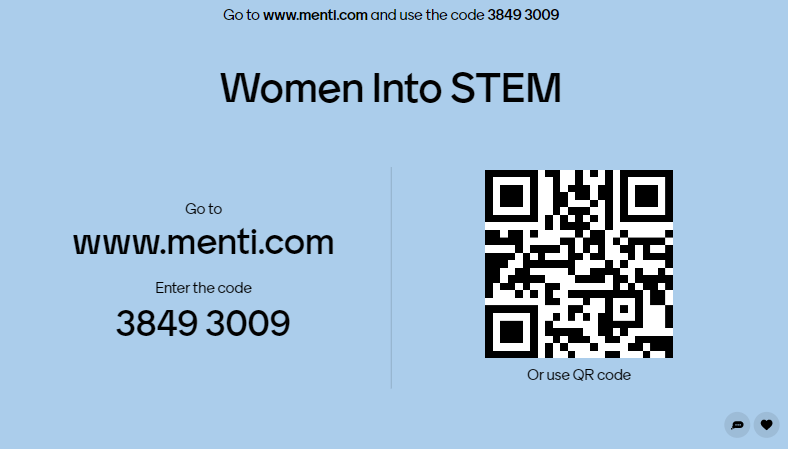 Kirstin Gray
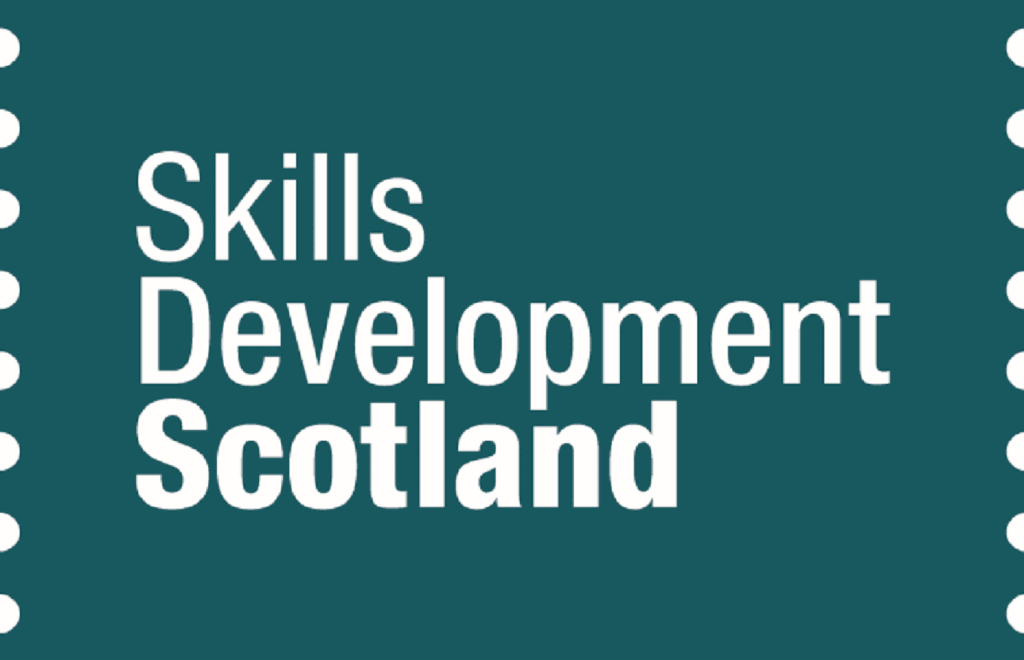 [Speaker Notes: Opening Slide

Instructions for presenter: 

When preparing for this presentation, please sign into the YES menti meter account and open the “Social Enterprise in Scotland” presentation slides that go with this PowerPoint and make a note of the menti voting code that is generated. You will need to give this number to your audience so that they can answer questions.

If you cannot access menti meter then you can take audience answers in the chat function of Teams.]
Marketing Methods
Word of mouth

Transactional marketing

Diversity marketing

Emotional marketing
Paid advertising

Cause marketing

Relationship marketing

Undercover marketing
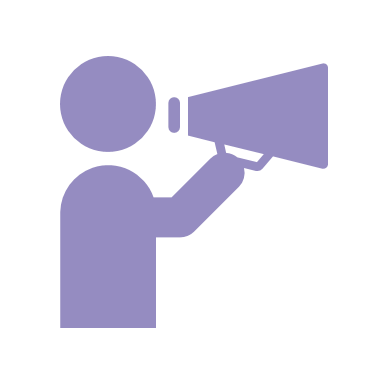 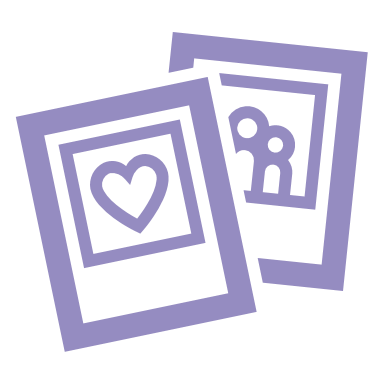 Pitching
What is a Pitch?
A presentation to share plans, ideas and thoughts usually for a business proposition or project.

When might we need to do a Pitch?
At Work
School/college
Starting Up
Personal Project
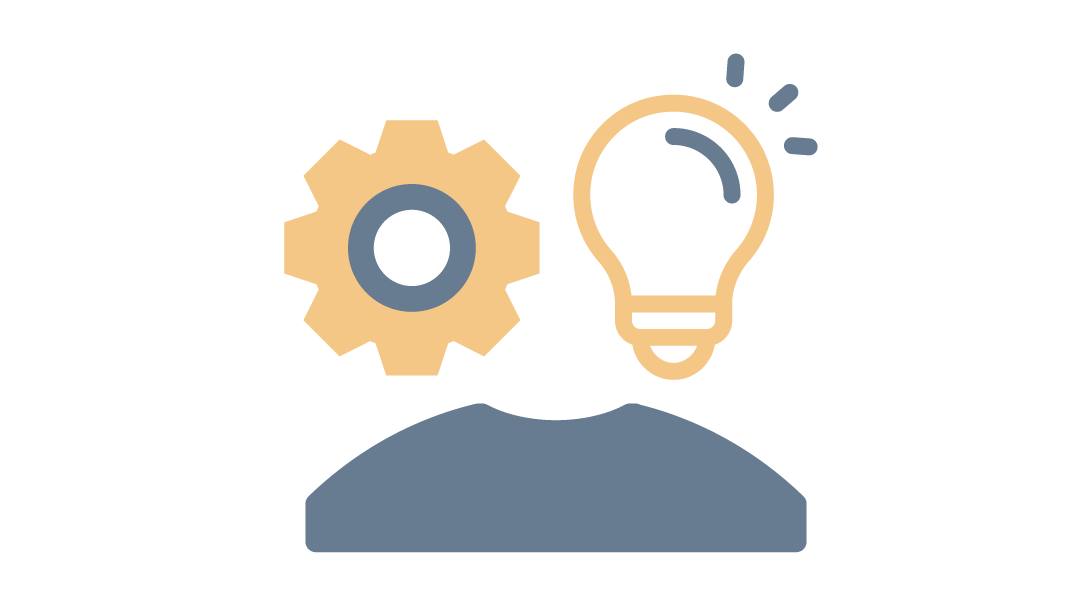 [Speaker Notes: Question – how confident do we all feel public speaking or if I asked you to create a Pitch?]
Objective
Your objective is your “why” or your “ask”.

It’s important to have a clear call to action and “ask” within our pitch so that our audience has a clear understanding and isn’t confused about the “ask”. 

What might some objectives be?
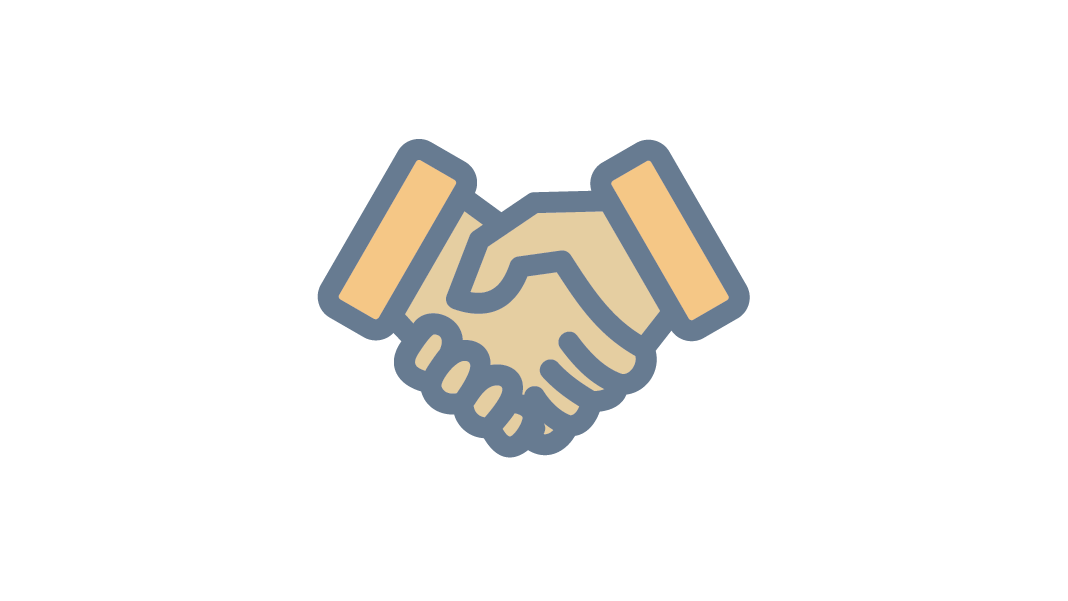 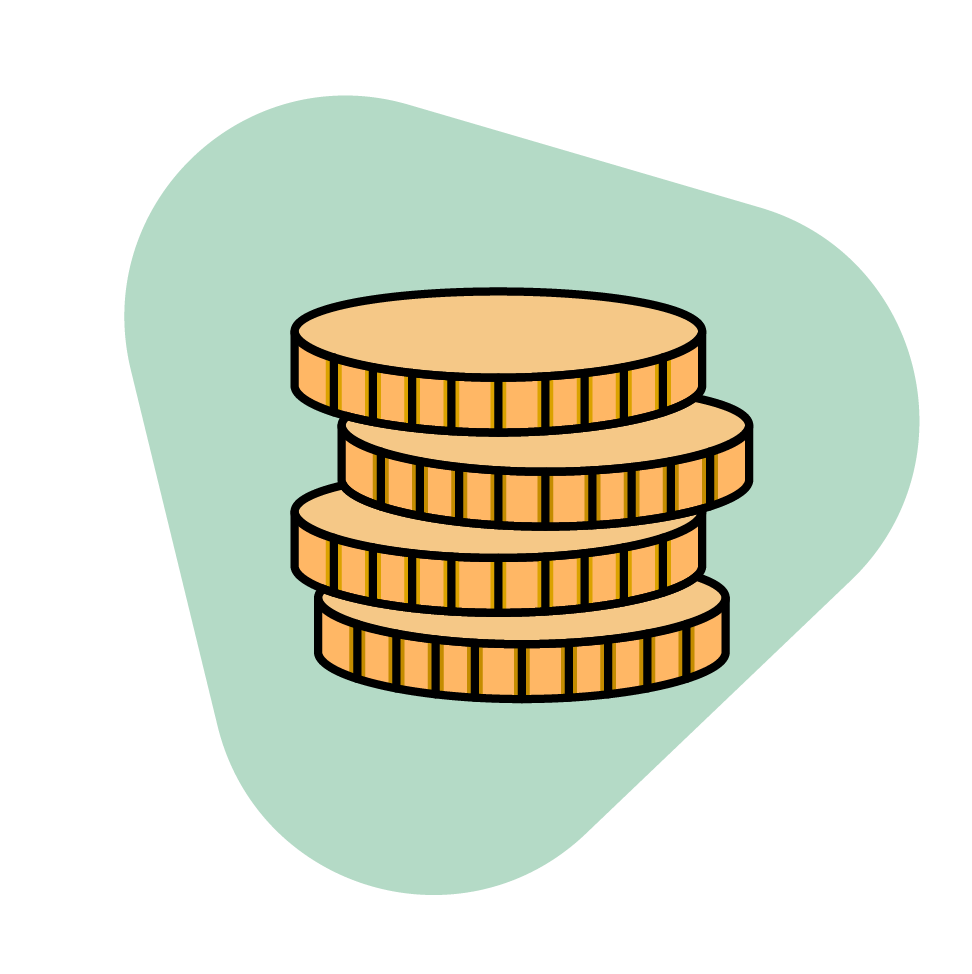 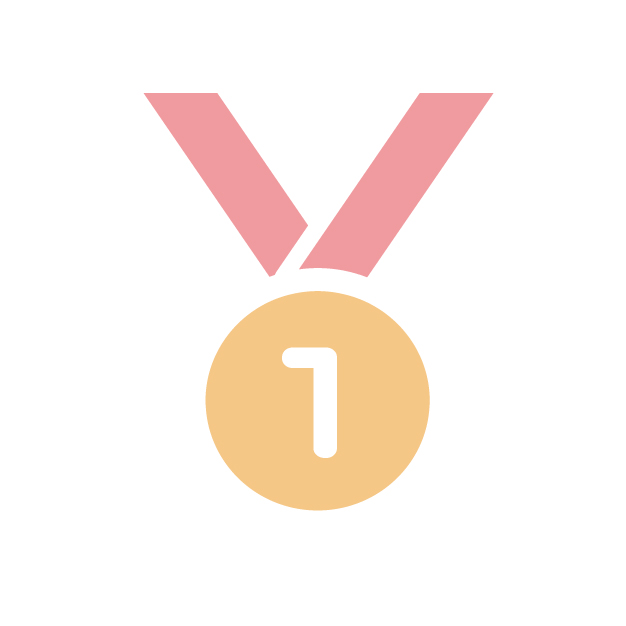 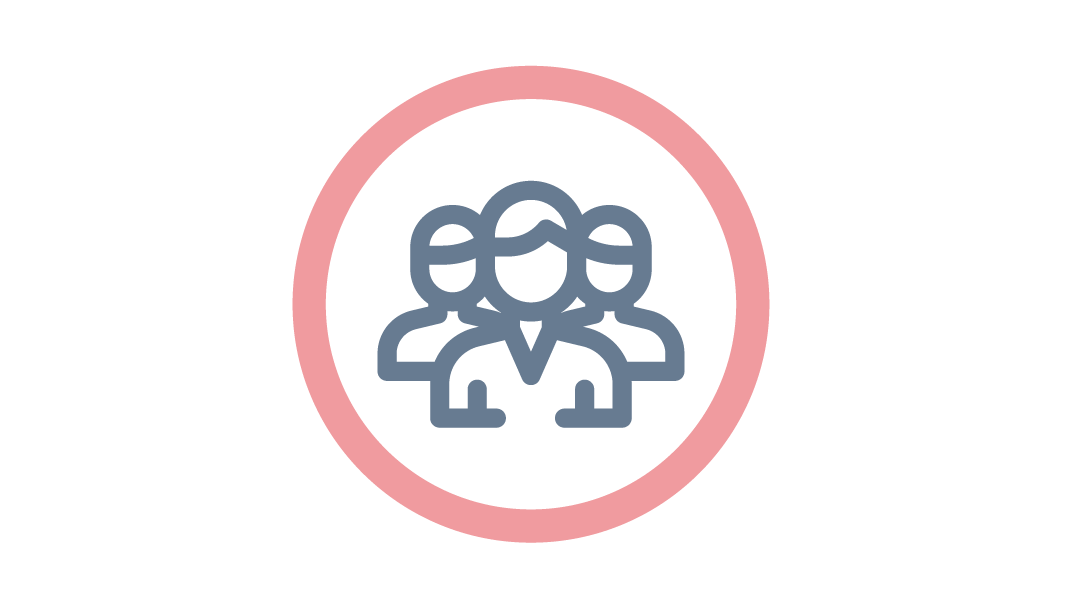 [Speaker Notes: Objectives:
For money
For expertise
Gain customers
Collaboration
Partnership]
Audience
Different audiences will require different levels of information and different styles of pitch.

Investors
Funders
Customers
Partners
Collaborators
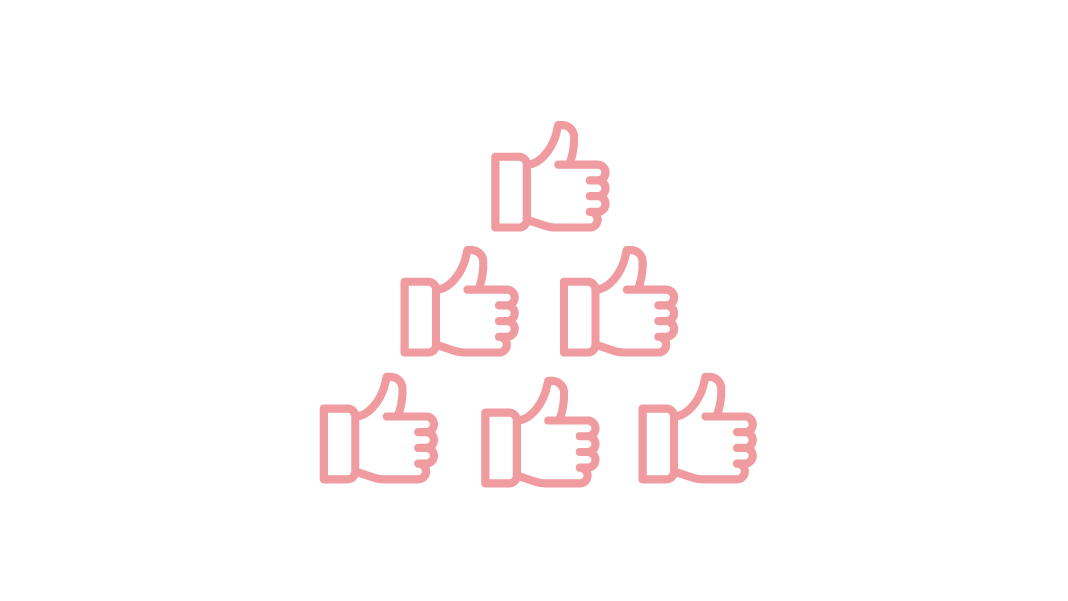 Type of Pitch
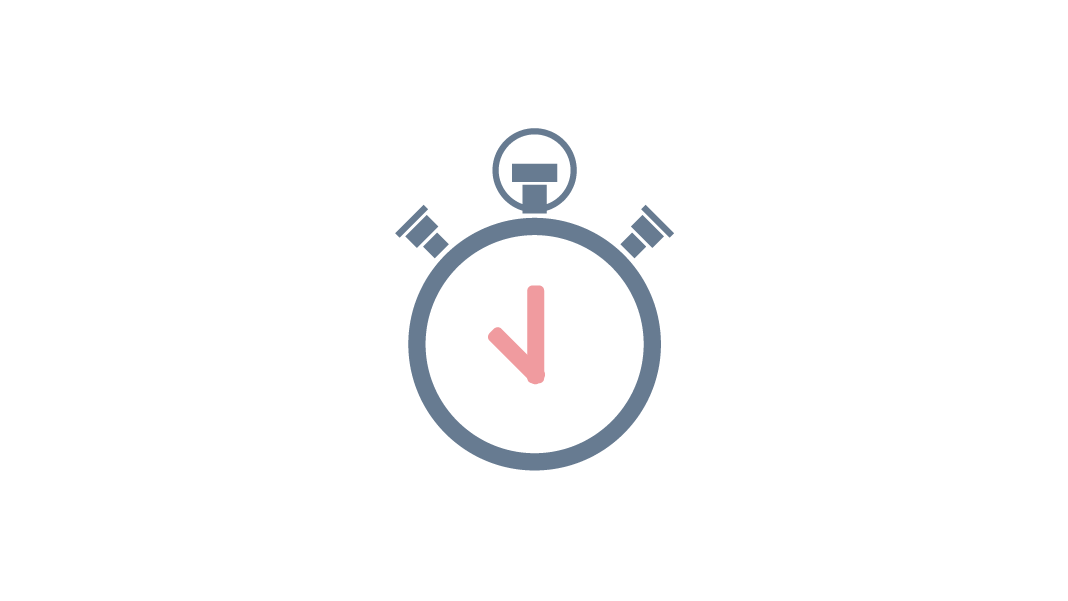 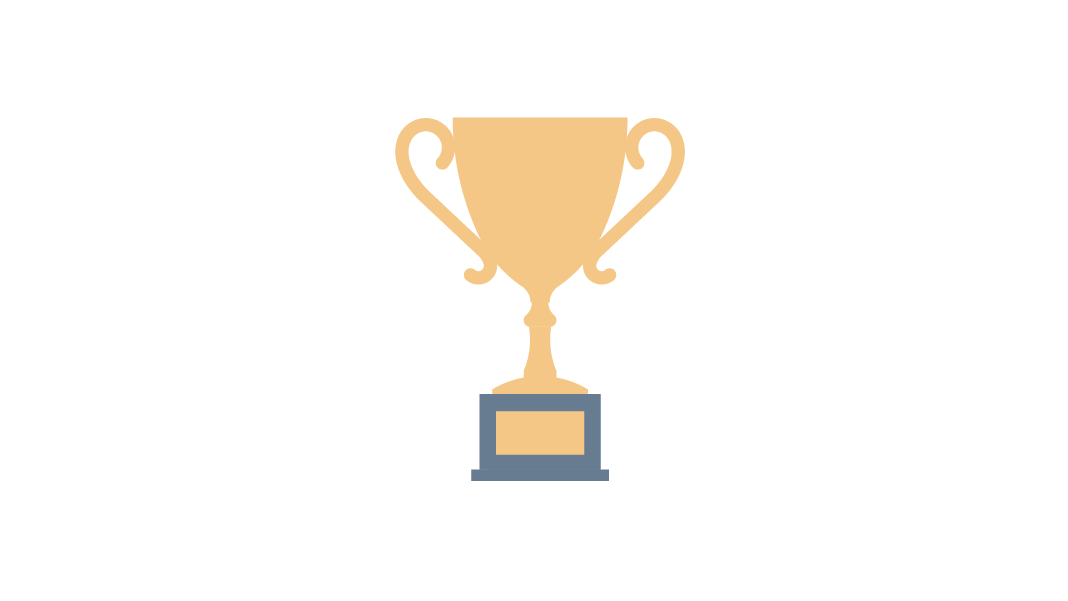 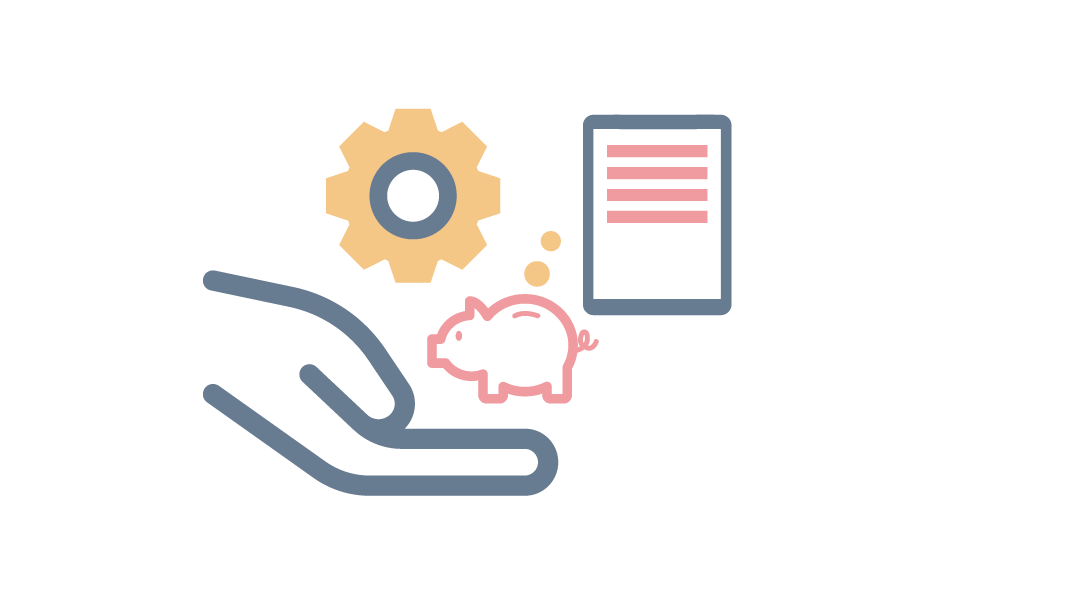 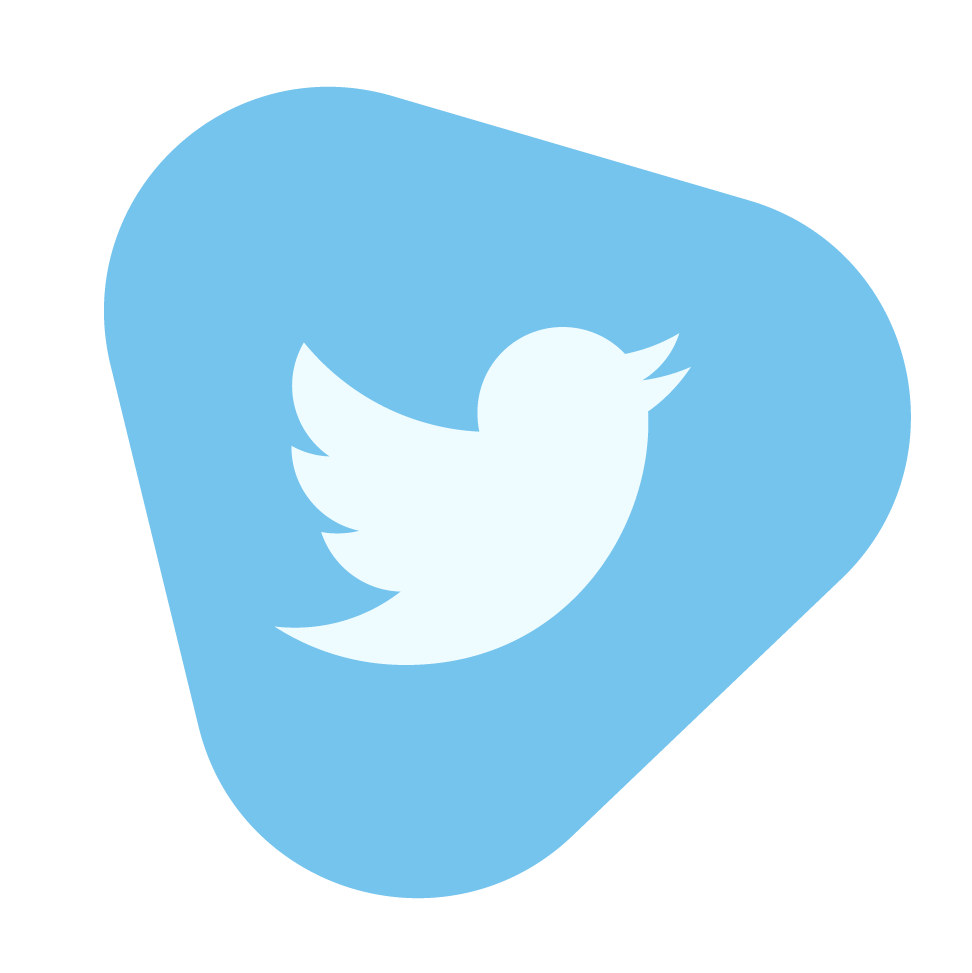 [Speaker Notes: Elevator

Investment

Competition

Twitter]
Pitching Styles
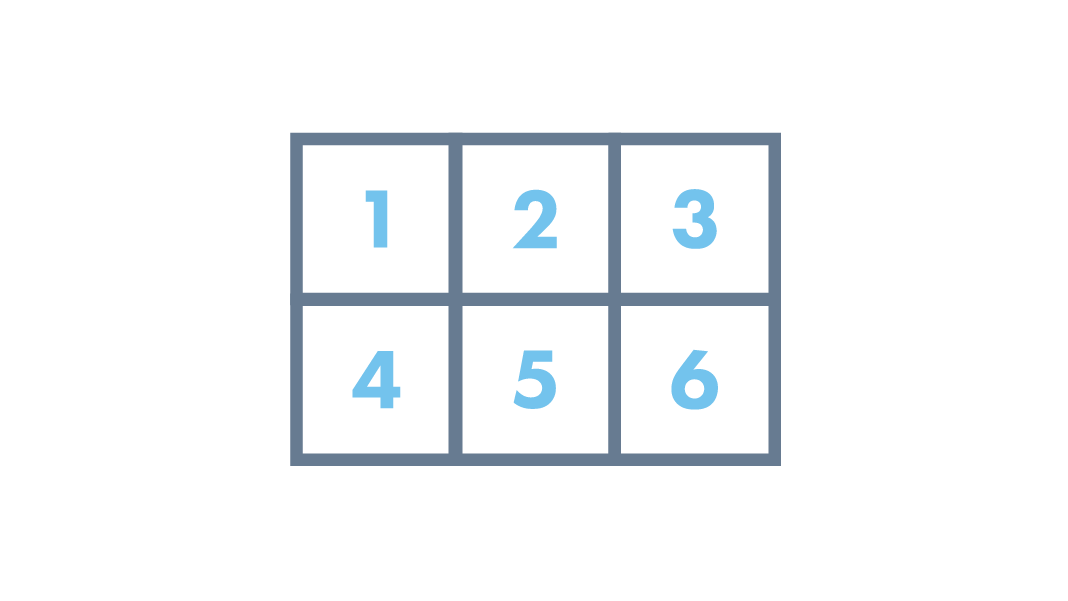 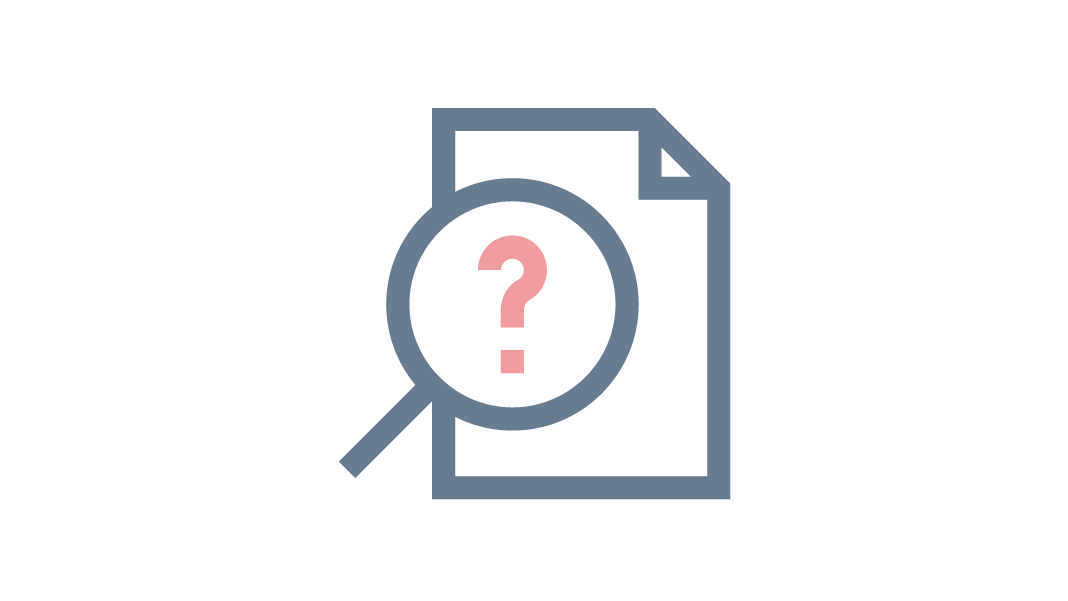 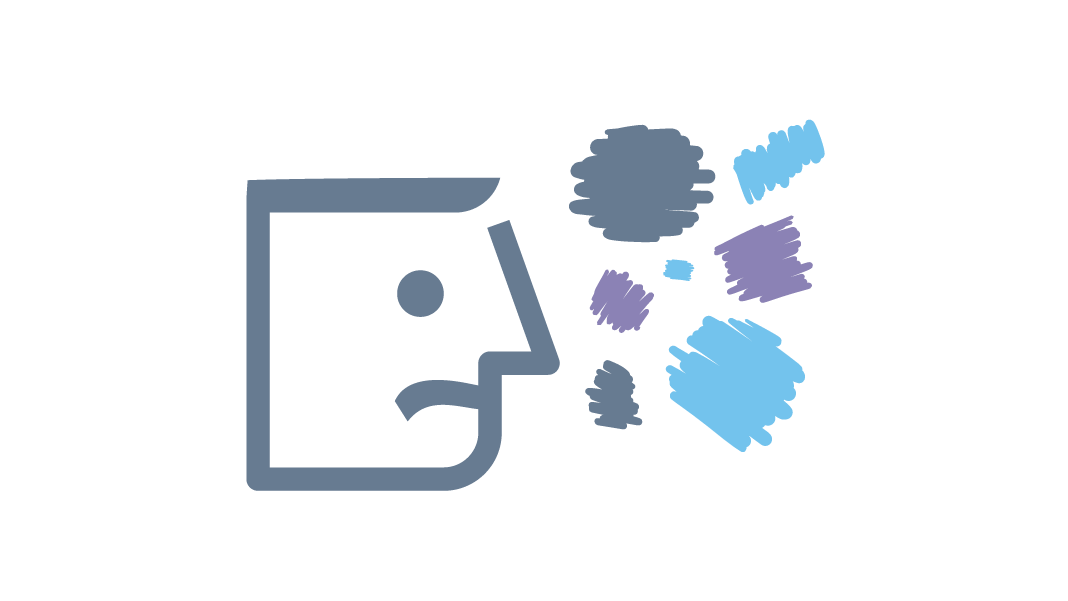 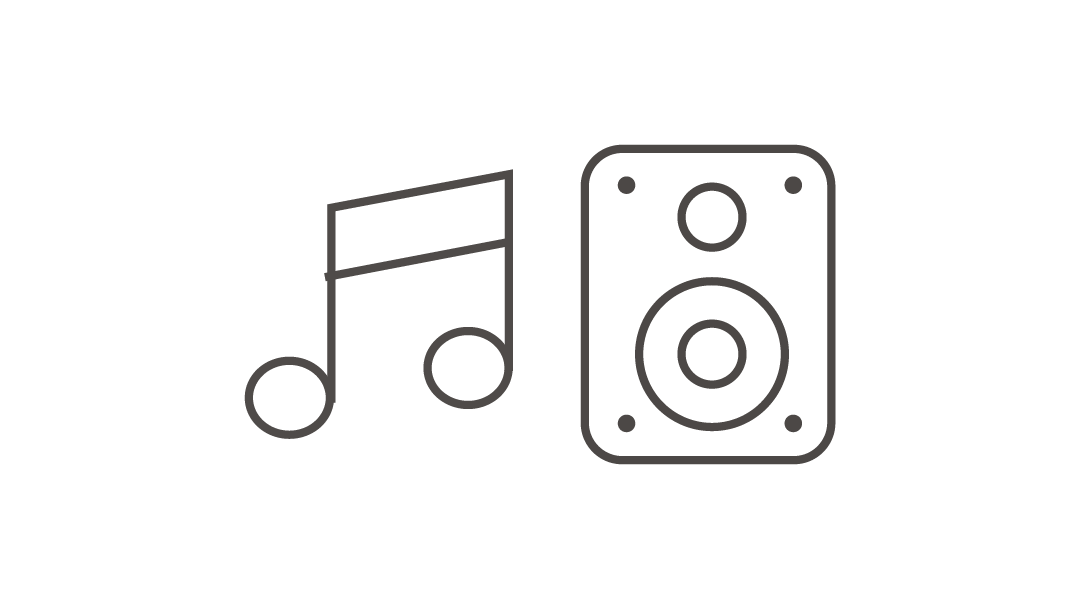 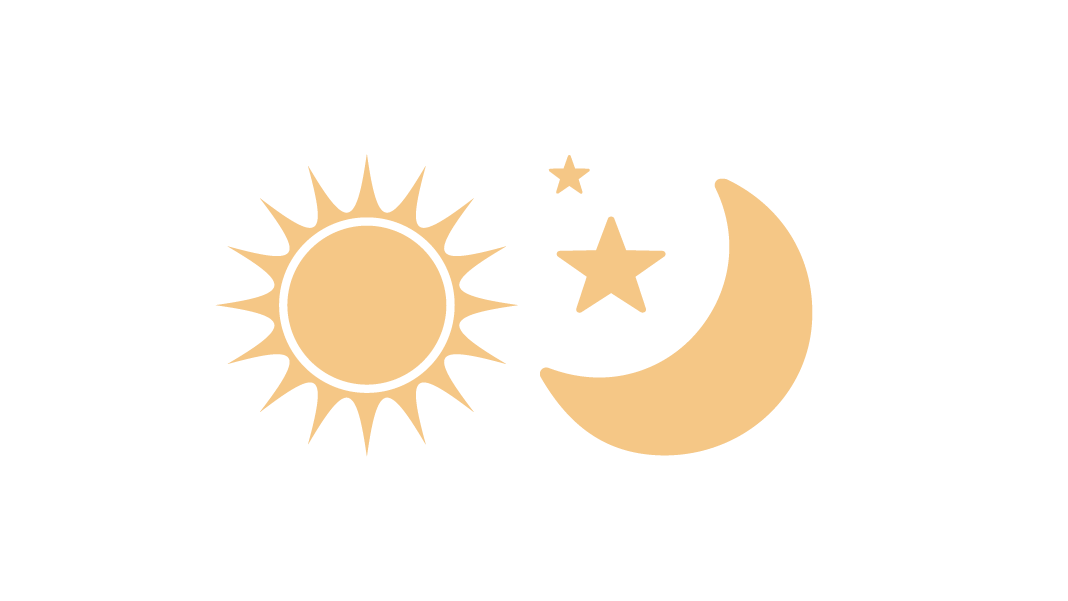 [Speaker Notes: Structured

Hard hitting facts

Emotional 

Informal

Story-led]
Pitching Structure
HookTo entice in the audience and grab their attention.
ProblemExplain the importance of the issue or cause.
SolutionThe idea explain USPs and it’s importance.
MarketThe customers, the size of the market and the scale of reach.
CompetitorsShows awareness of the market area, needs/wants and differentiation.
OpportunityWhere the idea can grow to, what is it’s potential.
AskA clear, concise ask that there is for the audience.
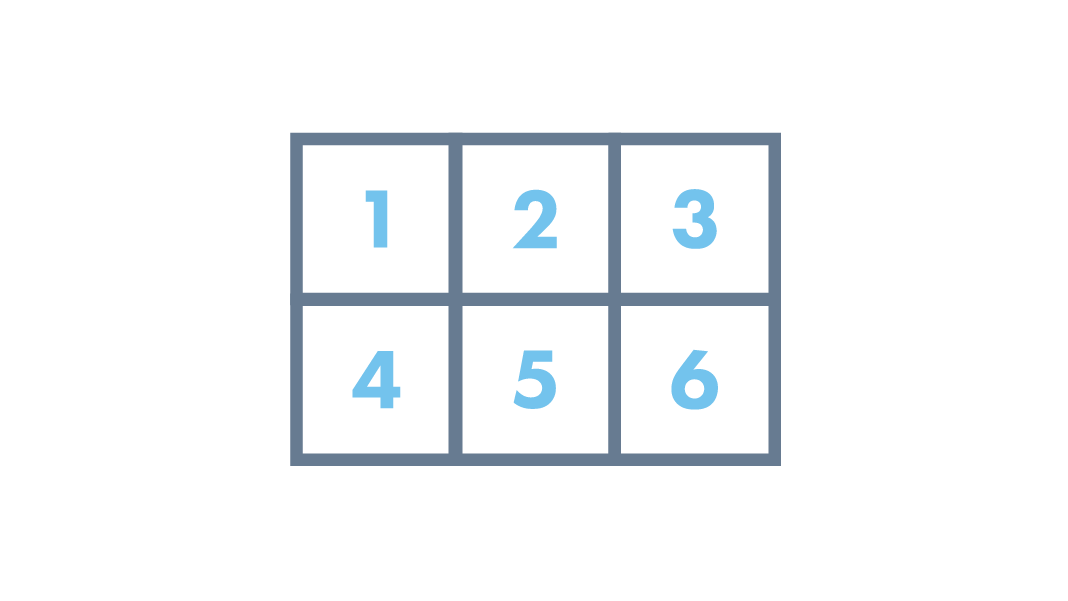 Hook
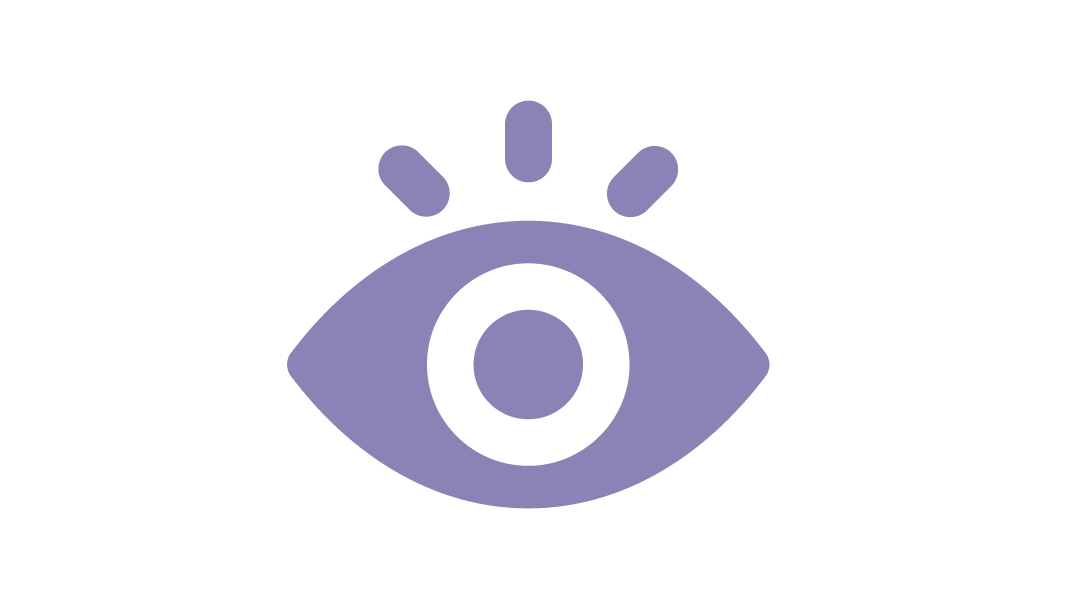 Question led 
“When was the last time you recycled?”
Statement led 
“More than 800,000 people in the United States die from cardiovascular disease each year!”
Personal Story
“The last time I visited an airport was when I was 25…”
Hook
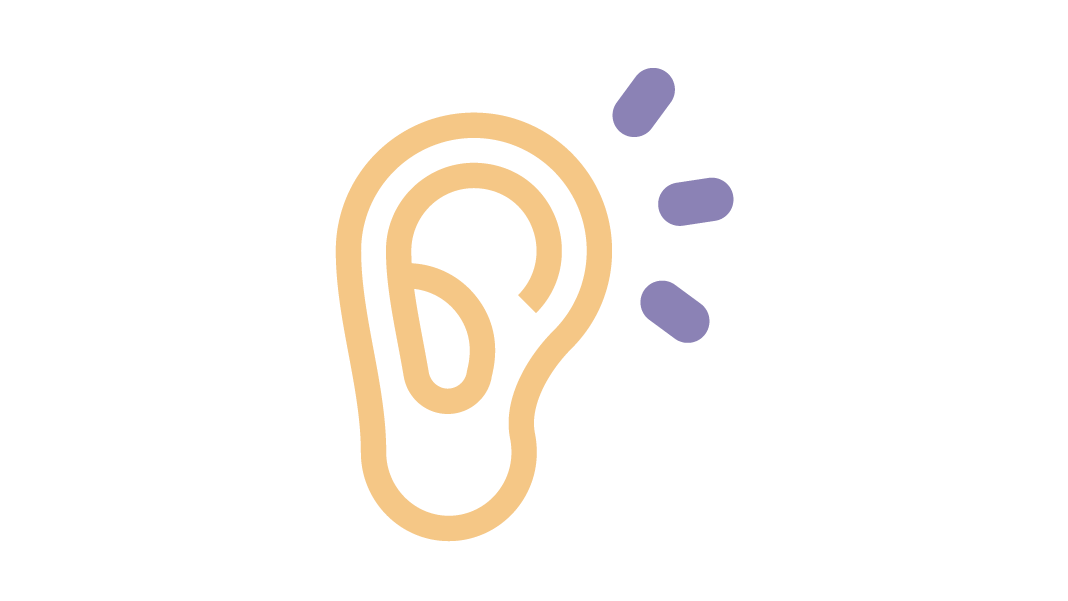 Here are different techniques used as pitch openers:

Describe the problem, followed by your solution
“I noticed homelessness was increasing, so I set up my charity to..”

Hard hitting facts or stats
“Coronary Heart Disease remains the number 1 killer in the UK…we have introduced our App to help improve healthier lifestyles…”

Open with a question
“When was the last time you recycled?  Our services aim to educate and inspire less waste…”
How to improve your Pitching
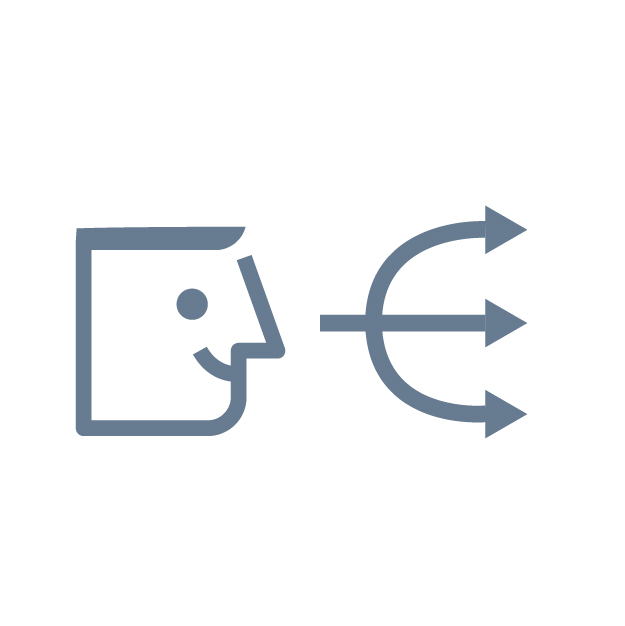 Body language and tone of voice
Be yourself
Consider your audience
Use visual aids
Do what works for you
Allow time and create opportunity for questions
80% delivery 20% content
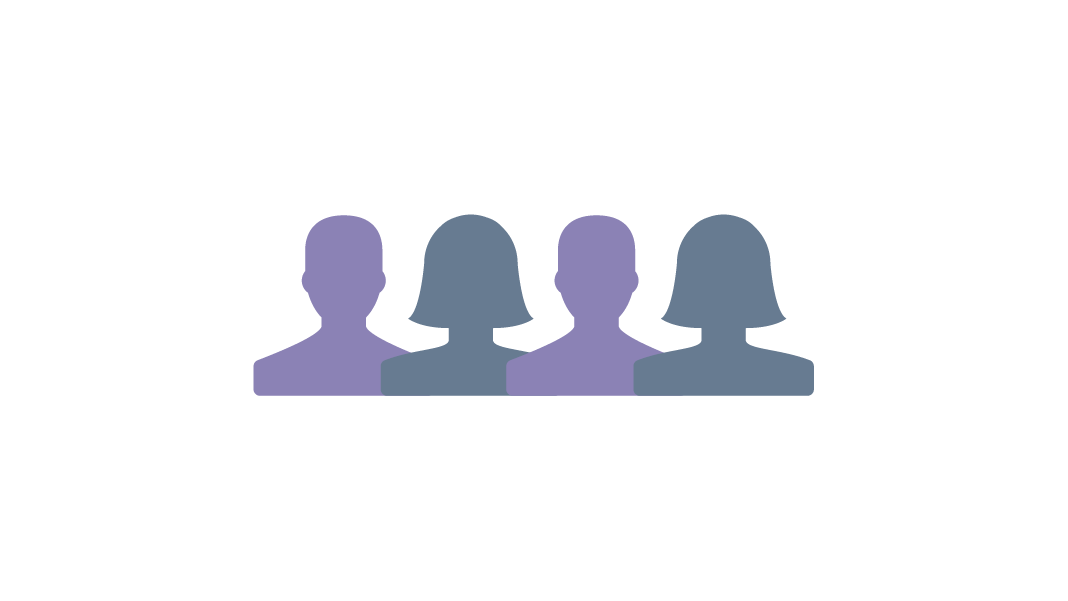 Round - Up
Customer Groups
Buying Motivation
Customer Profiling
Buying Behaviour
Customer Relations
Market Research 
Methods of Market Research
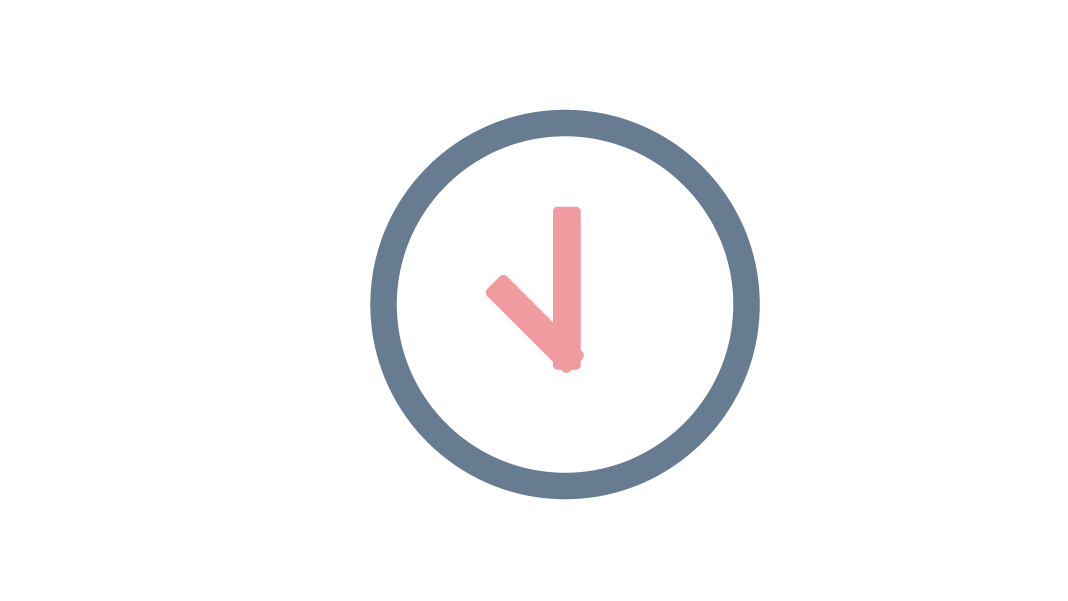 Homework Task
Create your own Customer Profile
What age is your customer?
What gender do they identify as?
Where would they see the most ads?
How are they going to be most influenced?

 






How often do they buy?
Where do they live?
What are their interests?
What socials do they use?
[Speaker Notes: Create Your Own Customer Profile
Can use customer sections from Lynn’s marketing]
Get In Touch:
Morven McColl
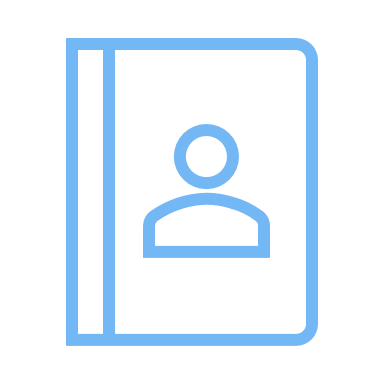 Programme Executive – Bridge 2 Business
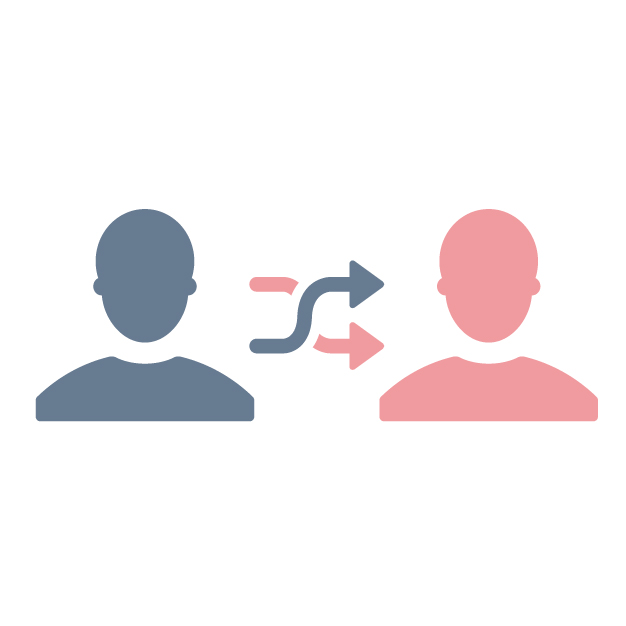 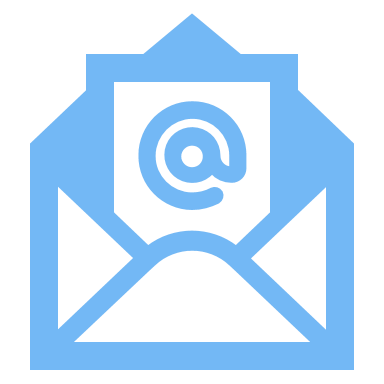 Morven.McColl@yes.org.uk

Morven McColl (@morven_mccoll) / Twitter

Morven McColl | LinkedIn
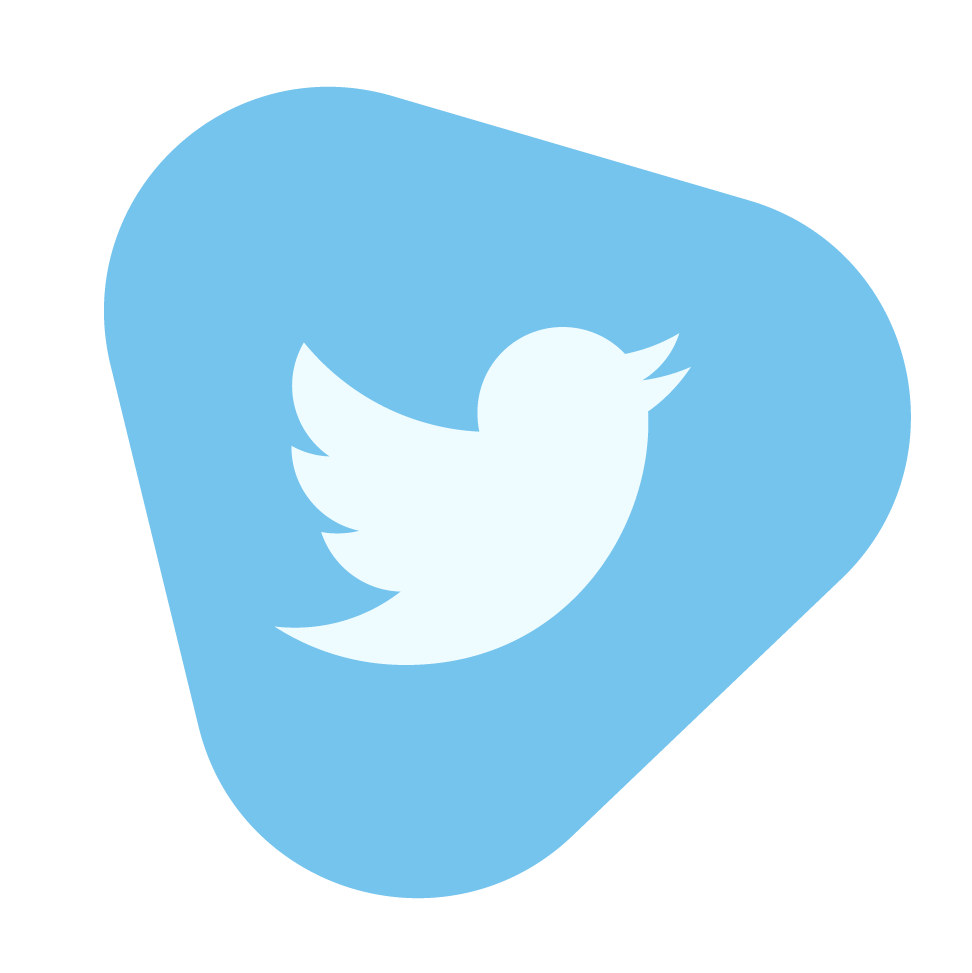 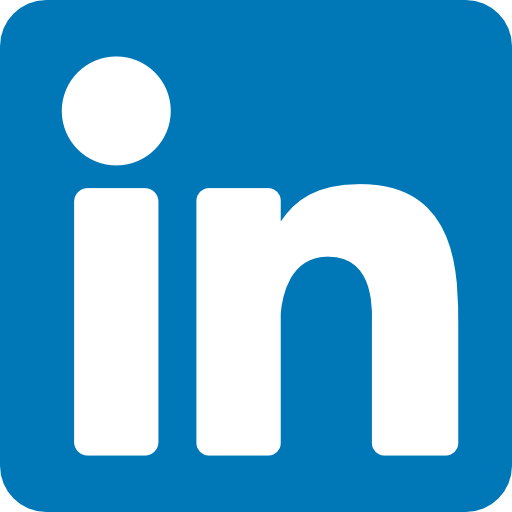 [Speaker Notes: Bridge 2 Business Student Support  Feeling inspired and want to have a chat with Bridge 2 Business? Why not get in touch and schedule a 1-2-1 with us! In your 1-2-1 we’ll discuss your idea(s) or any of the initititaives you are interested in, and what support or funding could be best suited for you, as well as what other support is available to test your ideas, and get them off the ground. Some support from other external partners have age and industry restrictions – this is something we will discuss at your 1-2-1. We can help you develop your business ideas further through basic business planning to help you kick started!]
Any Questions?
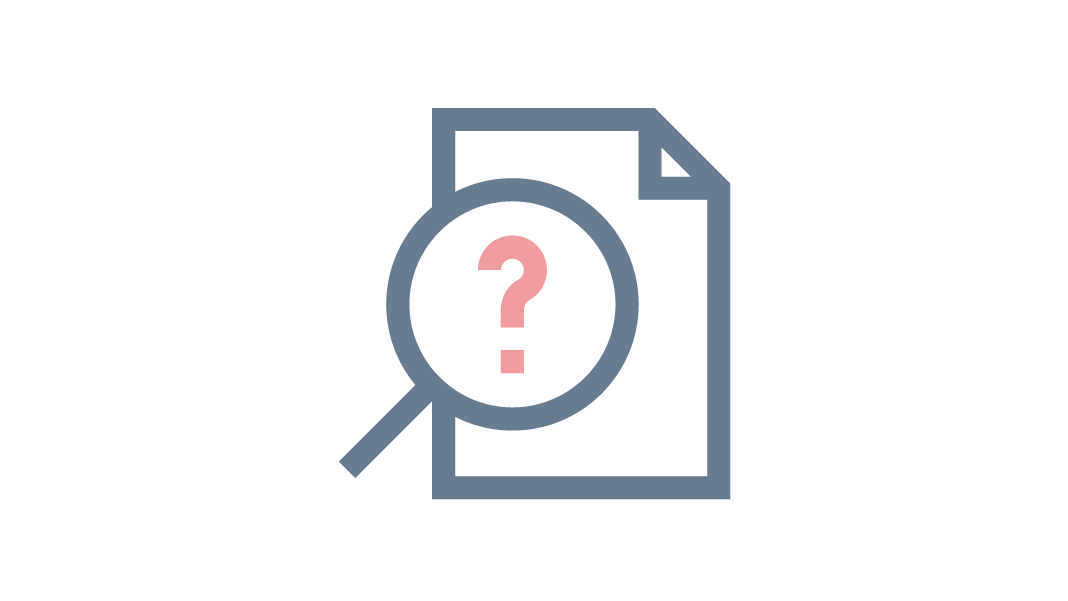